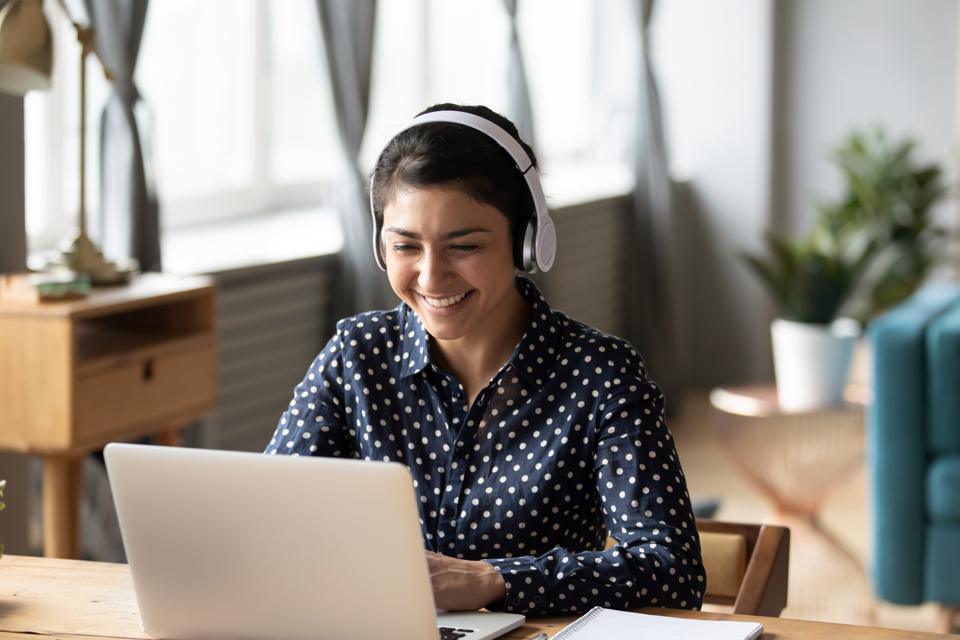 . Welcome dear students to our    virtual classroom
5 rules for the zoom meeting
Take control of your own noise and respect each other.  
Give everyone an opportunity to speak. 
3. Participate with much enthusiam
4. Avoid multi-tasking
* Make sure to always be punctual to meetings. 
* Don’t: *Be late to the meeting. 
*Joining a zoom meeting late can be distracting to others, *You can come off as unprofessional and rude.  
* Don't: Forget to mute yourself when other people are talking.
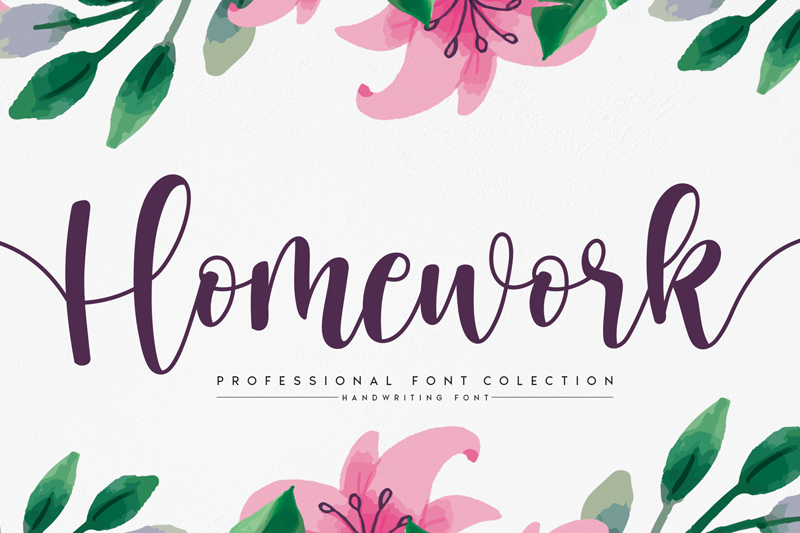 *Submit your homework and researches on time.
*Take your tests on real time and take honestly. 
* Justify any inconvenience within the time limits requesting.